Zwierzęta futerkowe i ich znaczenie
Krótka historia....
Futro – początkowo jedynie okrycie ludzi 
Skóra – jako „pieniądz”
Futra ze zwierząt rzadko występują jako ozdoba
Symbolem zamożności – gronostaje w kołnierzach rektorów
Futra pochodziły od zwierząt z odłowu – przetrzebianie zwierząt w naturze np. Szynszyle
Pierwsza próba hodowli zwierząt futerkowych przełom XIX /XX wieku 
Zwierzęta fermowe miały lepsze jakościowo skóry – cenny skupu wyższe

Pierwsze fermy w Polsce:
Lis srebrny – 1924 Śląsk i 1927 Pomorze
Lis niebieski – 1938
Jenot – sprowadzony w 1979, rozwój 1988
Norki – sprowadzone po 1939, rozwój 1975
Nutria – 1926, rozwój po II Wojnie Światowej
Szynszyle – 1956
PODZIAŁ ZWIERZĄT FUTERKOWYCH
NUTRIA
Ziemnowodna (tereny podmokłe, rzeki)
Odżywia się głównie roślinami wodnymi
Gniazda buduje w zaroślach nad rzeką/wodą
Duża głowa, lekko spłaszczona po bokach, tępo zakończona
Uszy krótkie, owłosione
Gruba szyja połączona z masywnym tułowiem, rozszerzającym się ku tyłowi
Długość tułowia dorosłej nutrii 50-70 cm
Długość ogona 35 cm
Waga 4,5-6,5 kg
Ogon pokryty łuską i włosami szczecinowymi
Błony pływne na tylnych kończynach
Łapy przednie chwytne
Zęby pomarańczowe: 16 trzonowych i 2 siekacze

Fałd skórny między siekaczami a trzonowcami!!!!!
Nutria standard
Nutria grenlandzka
Nutria stalowo srebrzysta
Nutria bursztynowo-złocista
KRÓLIK
Długość do 45 cm
Waga 1,5-2,5 kg (10kg)
Uszy krótsze niż u zająca
Ciało krępe
Skoki tylko trochę dłuższe od kończyn przednich
Turzyca krótsza o wielobarwnym umaszczeniu
Żyje na brzegach lasów, w młodnikach sosnowych, na zboczach pagórków
W Polsce przebiega wschodnia granica zasięgu dzikich królików w Europie
Układ pokarmowy królika jest przystosowany do trawienia pokarmów roślinnych


Koprofagia – polega na zjadaniu własnego kału, dzięki czemu są samowystarczalne w produkcji witaminy z grupy B

Kał u królika jest stały i miękki – wytwarzany w jelicie ślepym.
Królik popielański biały (rasa zach.)
jest to jedyna zachowana rodzima rasa królików

biała okrywa włosowa 
liczebne mioty (7-8 królicząt w miocie) 

stosunkowo dobry odchów sięgający 6,5 króliczęcia w miocie 

bardzo dobre tempo wzrostu - w wieku 90 dni uzyskują masę 2,7 kg przy wysokiej wydajności rzeźnej sięgającej do 60%

bardzo wysokie cechy adaptacyjne do niekorzystnych warunków środowiskowych
Królik szynszylowy
Królik rasy angora
Królik belgijski olbrzym
Królik francuski baran
Francuski Baran Havana
Królik kalifornijski
Nowozelandzki biały
Olbrzym srokacz
Królik podpalany
SZYNSZYLE
Krępa budowa ciała
Kształtna głowa
Niewidoczna szyja
Duże, zaokrąglone uszy
Ogon owłosiony, podwinięty ku górze
Masa ciała dorosłego osobnika: 400-700g
·         Długość – 20-37 cm
·         Długość ogona – 9-17 cm
·         Do 8 lat trwa czas rozpłodowy
·         Ruja trwa 2-4 dni
·         Cyk płciowy – 29-54 dni (ok. 41 dni)
·         Kopulacja w nocy
·         Ciąża 111 dni ± 2 dni

Schemat porodu :Śluz -> młode wypycha przy pomocy łapek ->łożysko zjada
 
·         Młode po urodzeniu: (widzą, słyszą, rodzą się owłosione, 1-4 młode w miocie
Standard
Szynszyla beżowa
Okrywa włosowa bardzo gęsta
Wyrównana długość włosów w poszczególnych partiach ciała.
Bardzo dobra jedwabistość i sprężystość włosów

Pas brzuszny średnio-wąski, biały równą linią odcinający się od boków zwierzęcia, niezachodzący na boki, wyraźna granica między bokiem a brzuchem
Beż Towera Homozygotyczny
Beż Polski (Homozygotyczny)
Biała Wilsona
Brązowa aksamintna
Ekstremalna Mozaika(Extreme Mosaic):
srebrne
Biała Wilsona Aksamitna
Czarna Aksamitna (Black Velvet, TOV - touch of velvet)
Pink White (różowo-biała)
Pink White Aksamitny (TOV)
Ekstra ciemny ebony (homozygotyczny)
Szafirowa
Fioletowa
Fioletowa biała
Angora (Perska)
CurlyKręcona
LISY
Noworodki lisie rodzą się:
Ślepe
Mają zamknięte przewody słuchowe
Są pokryte rzadkimi włosami pierwotnymi
Masa ciała polarnych (50-80g), pospolitych (70-80 g)
Wielkość miotu lisów polarnych to 10-12 młodych, pospolitych 6-8
Dobry przyrost masa ciała w ciągu pierwszych 2 tygodni to około 30g
Do ukończenia 3 tygodnia życia młode odżywiają się wyłącznie mlekiem matki
Po ukończeniu 2 tygodnia życia widzą i słyszą
Odsadzenie następuje w wieku 6 tygodni
W wieku 2 miesięcy posiadają wszystkie siekacze, kły oraz 6 zębów przedtrzonowych
W 3-4 miesiącu życia to okres intensywnych zmian w proporcjach sylwetki
Młodsze osobniki mają długie nogi, wąski i krótki tułów
Z biegiem czasu ich sylwetka stają się krępe
U 4 miesięcznych lisów srebrzystych w okrywie włosowej zaczynają pojawiać się włosy srebrzystych
Intensywny wzrost trwa do 16 tygodni życia
Lis pospolity białoszyjny (rasa zach.)
Wielkość bardzo duża (samiec powyżej 73 cm, samica powyżej 68 cm). Budowa ciała mocna, proporcjonalna, harmonijny wygląd zwierzęcia.
Żadnych widocznych wad w budowie.
Pysk czarny lub ciemnosrebrzysty z białą obwódką nosa przechodzącą w strzałkę wzdłuż pyska i czoła. 
Uszy czarne. 
Umaszczenie szyi i tułowia jak u lisa ciemnego srebrzystego, biały symetryczny kołnierz o szerokości 6–10 cm, przechodzący pasmem bieli na podgardle i brzuch. 
Łapy białe z czarnymi cętkami lub plamami. 
Srebro czyste, lśniące, pokryte harmonijnie rozłożonym, zgęszczonym wzdłuż grzbietu woalem. Woal kruczoczarny, barwa włosów pokrywowych na stronie brzusznej czarna lub biała.
Lis pastelowy
Lis pospolity pastelowy występuje w trzech typach: ciemny, średni i jasny. 
Barwa okrywy od ciemnobrązowej do jasnobrązowej. 
W tym samym kolorze jest pysk, łapy, uszy oraz brzuch. 
Brązowe włosy pokrywowe silnie kontrastują z włosami niepigmentowanymi.
Tchórz hodowlany
Hodowla tchórzy hodowlanych zwanych dawniej tchórzofretkami datuje się od lat 30 ubiegłego stulecia

Tchórzofretka jest mieszańcem, którego formami wyjściowymi były: tchórz europejski i fretka zwana również tchórzem afrykańskim
TCHÓRZ POLSKI
TCHÓRZ KLASYCZNY BRĄZOWO-CZARNY
TCHÓRZ BRĄZOWY
CZARNY
FORMA: RUDA
FORMA: PASTELOWA
TCHÓRZ CZEKOLADOWY
ALBINOS
FORMA: BIAŁA (BIAŁA CIEMNOOKA)
FORMA: CZARNA
DERESZ SREBRNY
DERESZ PLATYNOWY
ARLEKIN
BORSUK
ANGORA
JENOTY
Długość ciała 49-70 cm, długość ogona 13-20 cm, masa ciała 5,5-9 kg. 
Futro puszyste o szarym zabarwieniu, z ciemną pręgą wzdłuż grzbietu. 
Bardzo charakterystyczne są odstające pasma włosów po bokach głowy – bokobrody. 
Pysk czarny. 
Z wyglądu przypomina szopa pracza, ale jenot ma ledwo przylegające do futra uszy i bardziej puszyste futro.
Pierwsze hodowle jenotów powstały w naszym kraju około 30 lat temu. 
Jenoty były nazywane lisami japońskimi. 
Ze względu na swoje łagodne usposobienie oraz duże zdolności adaptacji w nowym otoczeniu, jenoty ułatwiły poznanie swojej biologii oraz zasad ich pielęgnacji w hodowlach.      W Polsce hodowla jenotów znajduję się obecnej w 4 fermach 
( we Władkowicach koło Ćmielowa, Brzegu, Dąbkach i Ziębicach Wrocławskich).
NORKI
Mają wydłużone ciało z relatywnie krótkimi łapami i ogonem

Głowa norki jest mała i dość płaska; palce tylnych nóg spięte błoną

Pokryte są gęstym, miękkim, nieprzepuszczającym wody futrem, zwykle barwy brązowej

Podbródek zwykle biały
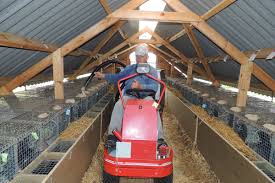 FERMY ZWIERZĄT FUTERKOWYCH:
Z dala od skupisk ludzkich i obiektów użyteczności publicznej
Dobra łączność z miastem (tory kolejowe, drogi)
Odgrodzona naturalną barierą ( las, specjalnie zasadzone 3 rzędy różnych roślin)
Odgrodzona 2,5m w górę i 40cm w ziemię (betonowy płot najlepszy oraz pastuch elektryczny – celem bezpieczeństwa)
Na terenie piaszczystym, suchym, na terenie nie równym (aby wody po opadach wsiąkały w glebę i nie stały)
Własne ujęcie wody, prąd
Wielkość fermy podawana jest w ilości matek podstawowych  (matki+młode+samce) + teren zapasowy  + miejsce na gromadzenie pasz w pomieszczeniach + dodatkowe miejsce pod zabudowę (+ miejsca do uboju i obróbki technicznej jeżeli chcemy)
Jenoty + lisy + norki (w pawilonach, klatki wolno stojące w tym wybieg + domek)
Norki – głównie w pawilonach
Każda klatka musi być wyposażona w karmidło + pojemnik z wodą!!!
Dla szczeniaków karmidło ciężkie lub mocno zawieszone
Nutrie mogą być trzymane w pawilonach, w klatkach  na ziemi z kąpieliskiem lub bez
Króliki w klatkach wolno stojących z domkiem
Szynszyle w regałach 4 piętrowych po 4 klatki i korytarz dla samca